March 26, 2022
District 1 Monthly Meeting 

Detroit Housing Counseling and Homeownership Project
DHCHP
Center for Equitable Family & Community Well-being
Trina Shanks 		trwilli@umich.edu

DC Palmer LLC
David Palmer 		david@dcpalmer.com

Southwest Economic Solutions
Hector Hernandez 		hhernandez@swsol.org
Alex Makohn			amakohn@swsol.org
DHCHP
Demand Overview
HUD data: 2014 to 2019
14 homebuyer education agencies in Detroit
7458 participants pre-purchase homebuyer education 
1445 participants report purchasing a home (<20%)


78% of program participants <80% AMI
78% of program participants people of color
DHCHP
Demand context
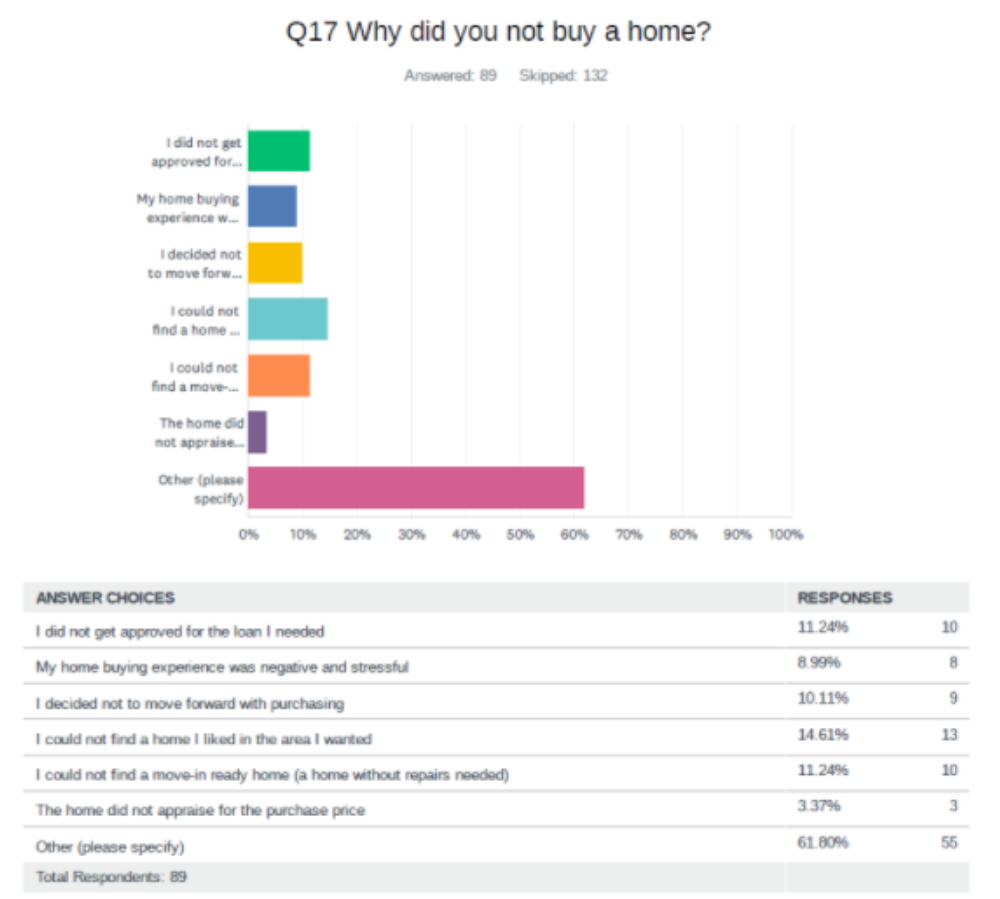 SWES Survey
214 homebuyer ed participants

142 had not yet purchased a home

Home condition a consistent barrier to entry

56% of those purchased with mortgage <$800/month

Detroiters can afford $773/month
DHCHP
Detroit overview
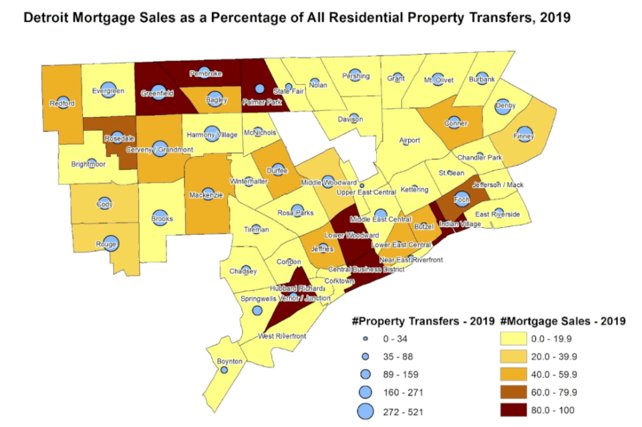 City of Detroit​
2019 population:	670,000​
​
Median household income:	$30,894​
​
Neighborhoods represented by clusters​
​
Mortgage sales 2019: 	22.2% of all property transfers​
​
MSHDA DPA loans 2019:	212​
​
Prop N ”stabilization” homes total:	1491
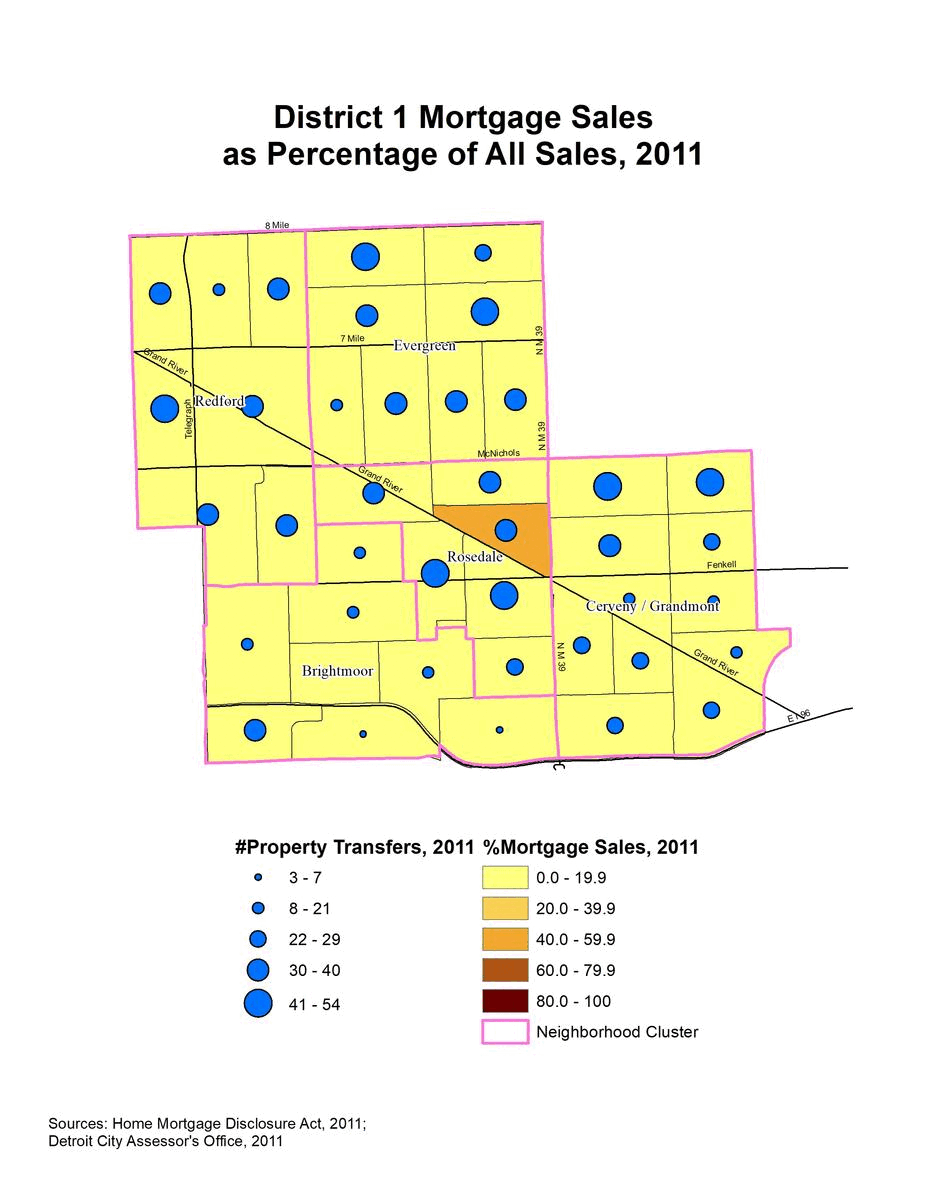 DHCHP
District 1 overview
2019 population:    96,093

Median household income:    $37,156

Neighborhoods represented by clusters

Mortgage sales 2019:     26.9% of all property transfers

MSHDA DPA loans 2019:    65

Prop N ”stabilization” homes total:    87
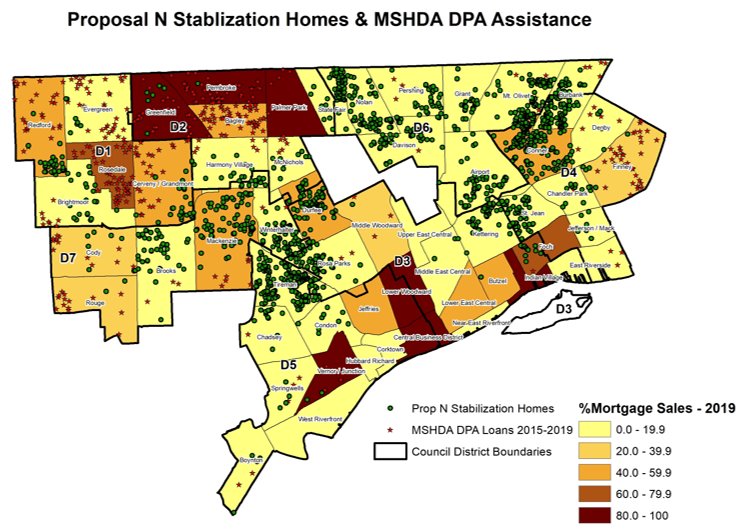 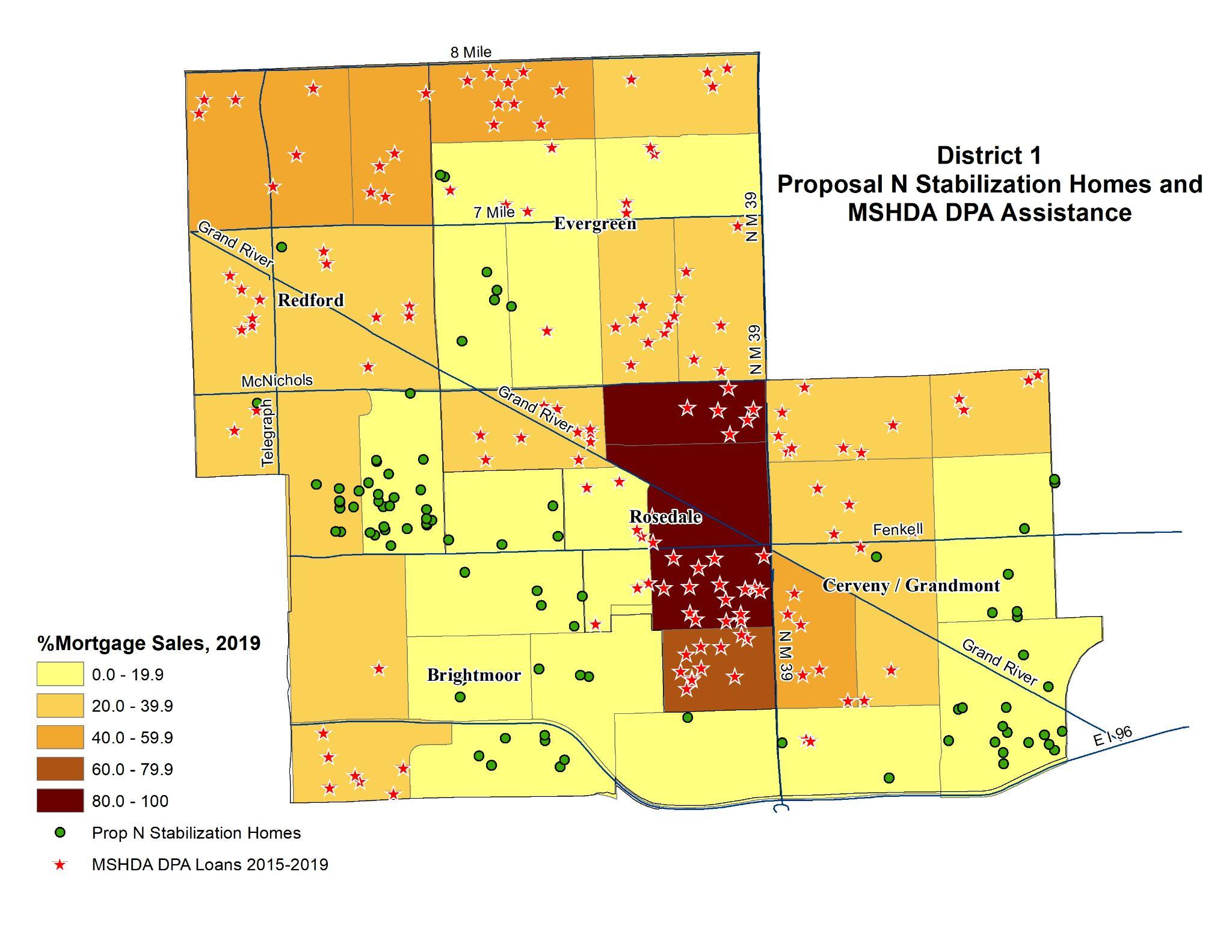 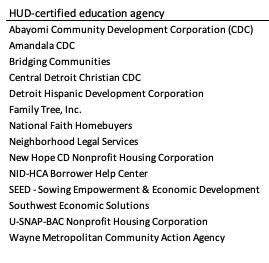 DHCHP
Leadership Opportunity
Convening:
Purposefully braid city resources with demand & education

Link to ongoing efforts like the Detroit Housing Compact

(2) new funds likely needed
Single-family reno
Portfolio mortgage product
DHCHP
Resources
Report & district profiles
https://ssw.umich.edu/offices/family-community-wellbeing/projects/dhch

Free Press Op-Ed
https://www.freep.com/story/opinion/contributors/2022/01/13/home-ownership-detroit-mortgages-low-income-housing/9095057002/

Lending dashboard
https://datastudio.google.com/u/0/reporting/38a55cdc-9f7f-496c-a84f-1455c9a73286/page/w91lC?s=tFG87Kt8MF8
Homebuyer Education Course ​
Second Friday of every month
Next Course is on April 8, 2022
8 Hour HUD_Approved Course that covers the ENTIRE home buying process
 Certificate of Completion issued at the end that is required for most DPA. 
Sign up for classes or counseling here: HTTPS://SWSOL.FORCE.COM/SWSOLCFT
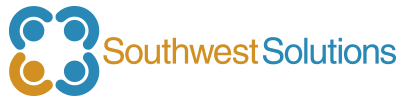 Other SWES Services
One on One financial coaching and counseling 
Homeowners Property Tax Exemption (HOPE) application assistance and counseling
Michigan Homeowner Assistance Fund (MIHAF) application assistance and counseling
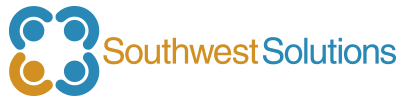 Contact us for more info!
Email: homeownershipadmin@swsol.org 

Phone: 313-841-9641
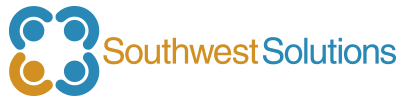